Ensuring Equitable Access to Instruction byHighly Qualified TeachersHiQ Training for Special Education Leaders
Georgia Department of Education 
Teacher and Leader Effectiveness Division
Title II, Part A

2015 Fall G-CASE Conference
October 28, 2015
01/2015
1
Agenda
Purpose, Goal, and Focus of Title II, Part A
Role of the Special Education Leader in the LEA
Definitions- New and Veteran Teachers, Paraprofessionals and Non-Instructional Aides
Hiring and Assigning HiQ Teachers
HiQ Requirements
Teaching Assignments and HiQ Special Cases
Remediation Plans
Resources
10/28/15
2
Title II, Part A
SEC. 2101. PURPOSE.
The purpose of this part is to provide grants to State educational agencies, local educational agencies, State agencies for higher education, and eligible partnerships in order to — 
(1) increase student academic achievement through strategies such as improving teacher and principal quality and increasing the number of highly qualified teachers in the classroom and highly qualified principals and assistant principals in schools; and
(2) hold local educational agencies and schools accountable for improvements in student academic achievement.
10/28/15
3
[Speaker Notes: As part of the federal Elementary and Secondary Education Act, the purpose of the Title II, Part A program is to increase student achievement by improving teacher and principal quality and  by ensuring that all students have highly qualified, effective teachers  who have the subject matter knowledge  and the teaching skills to help all of their students achieve at high academic standards. Under federal law, local educational agencies and schools are held accountable for improvements in student academic achievement.]
Focus of Title II, Part A
Teacher Effectiveness
Recruit, train, and retain highly qualified teachers, paraprofessionals, and principals
Provide high quality professional learning  opportunities
10/28/15
4
[Speaker Notes: The focus of the Title II, Part A program is to recruit, train, and retain highly qualified , highly effective teachers, paraprofessionals, and principals and to 
offer high quality professional learning opportunities]
Focus of Title II, Part A
Equity
Ensure that poor and minority children are not taught by inexperienced, unqualified, or mis-assigned teachers at higher rates than other children

Ensure that children in low performing schools in all geographic regions of the state have access to experienced, qualified, effective, and appropriately assigned teachers on an equitable basis
10/28/15
5
[Speaker Notes: A second focus of the Title II, Part A program is EQUITY -  this means ensuring that poor and minority children are not taught by inexperienced, unqualified, or mis-assigned teachers at higher rates than other children and to ensure that children in low performing schools in all geographic regions of the state have access to experienced, qualified and appropriately assigned teachers on an equitable basis]
Role of the Special Education Leader in the LEA Title II, Part A Program
Lead the LEA toward achieving the goals and purposes of  Title II, Part A.
Hire and assign highly qualified teachers and       paraprofessionals.
Ensure no student has two ineffective teachers in consecutive years or content courses.
10/28/15
6
[Speaker Notes: As a special education leader in your LEA, you wear many hats and have many responsibilities.  One of these responsibilities is to be a leader in achieving the goals and purposes of the Title II, Part A program by hiring highly qualified teachers and paraprofessionals, by assigning those teachers appropriately to positions in fields and at grade levels for which they are fully certified, and by ensuring that no student has an inexperienced, ineffective teacher for two or more consecutive years or content courses.]
What is the definition of aHighly Qualified New Teacher?
7
10/28/15
[Speaker Notes: In order to hire and assign highly qualified teachers and paraprofessionals, we must first understand what it means to be “highly qualified.” A highly qualified “new” teacher is defined in the state of Georgia as a teacher who has taught for less than a total of three complete school years.

In order for traditionally prepared New Teachers to be considered “highly qualified” to teach in the State of Georgia, teachers must:
Hold a bachelor’s degree or higher from an accredited, Georgia Professional Standards Commission (GaPSC) accepted institution of higher education;
Have a core academic major or concentration(minimum of 15 semester hours for middle grades; minimum of 21 semester hours for secondary grades);
Have evidence of subject matter knowledge in the subjects they teach through 
Academic major OR the equivalent, AND
Documentation of a State approved, required content assessment for the area/subjects they teach
Hold a valid Georgia teaching certificate (Please note that teachers who hold waivers are not highly qualified); and
Have a teaching assignment that is appropriate for the content field(s) and grade levels listed on the Georgia teaching certificate.]
What is the definition of a Highly Qualified Veteran Teacher?
8
10/28/15
[Speaker Notes: A highly qualified ‘Veteran’ Teacher in Georgia  is defined as one who is not new to the profession, who has been teaching a total of three or more complete school years.

In ordered to be considered highly qualified to teach in the State of Georgia, a veteran teacher must:
Hold a bachelor’s degree or higher from an accredited, Georgia Professional Standards Commission accepted institution of higher education;
Have a core academic major or concentration (minimum of 15 semester hours for middle grades; minimum of 21 semester hours for secondary grades);
Have evidence of subject matter knowledge in the subjects they teach through 
An academic major OR the equivalent, OR
Documentation of a State approved, required content assessment for the area/subjects they teach OR, 
In limited situations, a HOUSSE  rubric; 
Hold a valid Georgia teaching certificate. (Again, please remember a teacher with a waiver is not highly qualified); AND
Have a teaching assignment that is appropriate for the content field(s) and grade levels listed on the Georgia teaching certificate.

Please note:  The Georgia Content Area Rubric is the State’s High Objective Uniform State Standard of Evaluation (also called HOUSSE).  It is an assessment system that is used to verify a veteran teacher’s competency in academic subjects in which the teacher teaches. The HOUSSE document may be used if a veteran teacher meets all requirements to be fully certified to teach in Georgia, but does not meet either the content or testing requirement to be considered “highly qualified.” The HOUSSE assessment requires three or more years of successful experience teaching the core academic content subject the teacher would teach in Georgia, based on annual performance evaluations.]
What Is the Definition of a Highly Qualified Teacher in Charter Schools Waiving Certification Requirements?
10/28/15
9
[Speaker Notes: A Highly Qualified  teacher working in a charter school in Georgia that waives certification must meet these qualifications in order to be considered highly qualified to teach in the state of Georgia:
Hold a bachelor’s degree or higher from an accredited, Georgia Professional Standards Commission accepted institution of higher education;
Have a core academic major or concentration(minimum of 15 semester hours for middle grades; minimum of 21 semester hours for secondary grades)
Have evidence of subject matter competence in the subjects they teach:
An academic major OR the equivalent 
OR a passing score on the State-approved, required content assessment for the area/subjects they teach; 
OR meet the requirements set forth in the HOUSSE Rubric
Have a teaching assignment that is appropriate for the content field(s) and grade levels in which the teacher serves as teacher of record and in which the teacher validates their ‘highly qualified’ status]
High Objective Uniform State Standardof Evaluation (HOUSSE)
Verification of subject matter knowledge for veteran teachers
10/28/15
10
[Speaker Notes: The Georgia Content Area Rubric is the State’s High Objective Uniform State Standard of Evaluation (HOUSSE).  It is an assessment system that is used to verify a veteran teacher’s competency in the core academic subjects in which the teacher teaches.  The HOUSSE assessment may be used if a veteran teacher meets all the requirements to be fully certified to teach in Georgia, but does not meet either the content or testing requirement to be considered “highly qualified.” The HOUSSE assessment requires three or more years of successful experience teaching in the core academic content subject the teacher would teach in Georgia, based on annual performance evaluations.    
 
The HOUSSE is only available for 
a small number of special education teachers who are the teacher of record for multiple subjects
returning retired teachers
teachers holding life certificates, and 
regular education teachers for whom English is a second language and who are employed in Dual Immersion Schools and deliver all core academic content in a language other than English.
 
The HOUSSE rubric may be used at the discretion of the LEA and is available only to those veteran teachers listed in the previous scenarios. 

The LEA administrator must complete the Georgia Core Academic Content Area Rubric for teachers in each core academic content area in which the HOUSSE is to be applied. You can access a copy of Georgia’s HOUSSE rubric on the Title II, Part A portion of the Georgia Department of Education website.]
Highly Qualified Paraprofessionals
10/28/15
11
[Speaker Notes: Under the federal Elementary and Secondary Education Act (ESEA), all paraprofessionals who work in a program supported by Title I Schoolwide or Targeted Assistance Program Funds are required to be “highly qualified.” “Highly qualified” paraprofessional requirements do not apply to those working in pre-kindergarten classrooms unless the position is funded by Title I.  
Georgia requires all paraprofessionals be “highly qualified.”

Highly qualified paraprofessionals in the State of Georgia are required to:
Complete at least 2 years of study at an accredited, Georgia Professional Standards Commission accepted institution of higher education OR
Obtain an associate's (or higher) degree; OR
Pass the Georgia Professional Standards Commission approved Paraprofessional GACE.

ALL paraprofessionals must hold a valid GaPSC Paraprofessional Certificate unless employed by a charter school or LEA that waives certification. Holding a paraprofessional certificate is not required for charter schools who waive certification; however, all other requirements must be met. Paraprofessionals who hold a clear renewable teaching, service, or leadership certificate are not required to hold a paraprofessional certificate.]
Paraprofessional OR Non-Instructional Aide
Paraprofessional – A teacher assistant with instructional duties.   

Non-instructional Aide – A teacher assistant who takes no independent actions, has no decision-making authority regarding instructional matters, and performs only routine tasks assigned by personnel with higher certification. 
i.e. food service, cafeteria or playground supervision, personal care services such as assisting with mobility and bodily functions, non-instructional computer assistance
10/28/15
12
[Speaker Notes: The job duties of paraprofessionals differ from the job duties of non-instructional aides. 

A paraprofessional is defined as a teacher assistant with instructional duties, while a non-instructional aide is a teacher assistant who takes no independent actions, has no decision-making authority regarding instructional matters, and performs only routine tasks assigned by personnel with higher certification. Examples of a non instructional aide would be those who work in food service, cafeteria or playground supervision, personal care services such as assisting with mobility and bodily functions, or non-instructional computer assistance.

Individuals who have duties of a non-instructional aide and hold a Non-Instructional Aide Certificate issued by the Georgia Professional Standards Commission are not required to meet federal “highly qualified” requirements.]
Hiring and Assigning Highly Qualified Teachers
10/28/15
13
[Speaker Notes: Three areas should be examined when hiring and assigning highly qualified teachers. Principals must examine:
The teaching assignment- this includes knowing the core academic content area of the assignment, knowing the grade level of instruction for the assignment, and knowing if the assigned course is a regular education or special education teaching assignment;
The teacher’s teaching certificate – this means ensuring the teacher holds a valid, Georgia teaching certificate. Principals should look carefully at the field, the grade levels, and whether the certificate is a clear renewable or non-renewable certificate; and 
Content Knowledge – principals must know if the teacher has  passed the GACE or other content assessment for the field in which the teacher is being assigned

Now let’s take a closer look at each area.]
Hiring and Assigning Highly Qualified Teachers
10/28/15
14
[Speaker Notes: In hiring and appropriately assigning a highly qualified teacher, it is important that principals examine what is required  for the teaching assignment.  What core academic content area or areas will the teacher be assigned to teach? What is the grade level of instruction for the teaching assignment? And, does the position require a regular education or special education teacher?]
Hiring and Assigning Highly Qualified Teachers
10/28/15
15
[Speaker Notes: In hiring and appropriately assigning a highly qualified teacher, it is important that principals also factor in the certificate a teacher holds. 
Does the teacher have a valid, Georgia teaching certificate? 
In what field or fields? Is it math, reading, language arts, or something else? 
What level? Does the teacher hold a certificate at the P-5, 4-8, or 6-12 grade levels? 
Is the certificate a clear renewable certificate, a non-renewable certificate, an induction certificate, or something else? 
Does the teacher have clear renewable status in some fields and a non-renewable status in others? 

Take some time to closely examine the certificate and know what it means so that you can be sure that the teachers that you assign are placed in classrooms where they are highly qualified.]
Valid Georgia Teaching Certificates Have a Number of Titles
Will remain valid until date of expiration
10/28/15
16
[Speaker Notes: A teacher holding any of certificates listed on this slide, renewable or non-renewable, may be highly qualified.  

A teacher holding  a valid, renewable Georgia teaching certificate, with the exception of the Life Certificate (DT), or an Induction certificate- Pathway 1, 2, or 3 and assigned to teach the content field within the grade level span indicated on the certificate is highly qualified.   

Verification of content competency is part of the eligibility requirements for these certificates. So, any teacher holding a life certificate must have documentation available to verify content knowledge. This may be a passing score on the State approved content assessment for the field listed on the life certificate or the completed HOUSSE rubric and supporting documentation for the field listed on the life certificate.

A teacher holding a non-renewable professional certificate (NT) is highly qualified if the teacher has passed the State approved content assessment in the core academic subject field listed on the certificate and is assigned to teach in that field within the appropriate grade level span.]
What are the Core Academic Content Subjects?
This may be broad field certification or individual science fields (see Handbook)
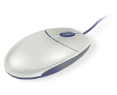 10/28/15
17
[Speaker Notes: Core academic subjects for elementary, middle and high school levels are listed on this slide. These subjects come from section 9101(11) of ESEA. You will notice that for secondary grades 6-12, social studies is broken out into the discreet fields of history, political science, geography, and economics. So, in order to teach social studies at a secondary level and be considered highly qualified, a teacher must be certified in one or more of these areas. For example, a teacher certified in History 6-12 is highly qualified to teach History 6-12, but would not be highly qualified to teach political science, geography, or economics. If planning to teach secondary science, a teacher may hold broad field certification Science 6-12 and be considered highly qualified to teach any secondary science field. Or a secondary teacher may hold a certificate with discreet fields such as chemistry, physics, biology, etc.; however, like social studies, the teacher would only be highly qualified to teach in the field that aligns with the one listed on his/ her Georgia teaching certificate. 

Please note that subjects such as dance, drama, anthropology, sociology, psychology, international relations, health and physical education are not considered core academic subjects in Georgia. If you are unsure as to whether or not a subject taught in your school is considered a core academic subject, you should contact the Title II, Part A coordinator in your district.

Teachers who teach core academic content outside their field or fields of certification are not “highly qualified.”
These teachers should be assigned to teach in their field(s) of certification the entire school day.
Or
Teachers should pass the State required content assessment for the subject(s) they teach.

Currently, the State approved required content assessment for Georgia is the Georgia Assessments for the Certification of Educators (known as the GACE).]
What is a Valid Georgia Teaching Certificate?
10/28/15
18
[Speaker Notes: In order to determine if a teacher’s certificate is valid, look carefully at the beginning and ending validity date listed on the individual’s certificate.]
Special Education Certification Fields
Sp. Ed. Lang. Arts
General Curriculum
Consultative
P-12
Sp. Ed. Reading
Adapted Curriculum
Consultative
P-12
Core Content Concentrations 
P-5, 4-8, 6-12
Sp. Ed. Math
Sp. Ed. Science
Visual Impairment, Deaf Ed, BD, LD Consultative P-12
Sp. Ed. Social Studies
10/28/15
19
[Speaker Notes: When you are hiring and assigning special education teachers, it is important that you understand the various special education teaching certificates that are issued.  Is the certificate a general curriculum or an adapted curriculum certificate? Do you know the difference?

Educators certified in Special Education General Curriculum are in-field to provide educational services for students with disabilities whose Individualized Education Program (IEP) indicates instruction using the general education curriculum and participation in the general statewide assessment in grades P-12. 

Educators certified in Special Education Adapted Curriculum are in-field to provide educational services for all students in grades P-12 with disabilities whose Individualized Education Program (IEP) indicates instruction in an adapted curriculum leading to participation in the Georgia Alternate Assessment (GAA). 

It is also very important that you look at the special education teacher’s certificate for the grade level of instruction as well as the core academic subjects that the teacher may teach. The grade level may vary with each subject. For example, a special education teacher who holds a certificate in special education language arts at the P-5 and 4-8 levels may only be able to teach special education math at the P-5 level. Always look closely at the teacher’s certificate to avoid placing the teacher in a classroom where he or she may not be highly qualified.]
Hiring and Assigning Highly Qualified Teachers
10/28/15
20
[Speaker Notes: When hiring and assigning highly qualified teachers, you must also know whether or not the teacher has passed the GACE or other State approved content assessment.

As stated earlier, the current state approved content assessment for Georgia is the Georgia Assessments for the Certification of Educators (GACE).]
How do I know if a teacher has demonstrated content knowledge?
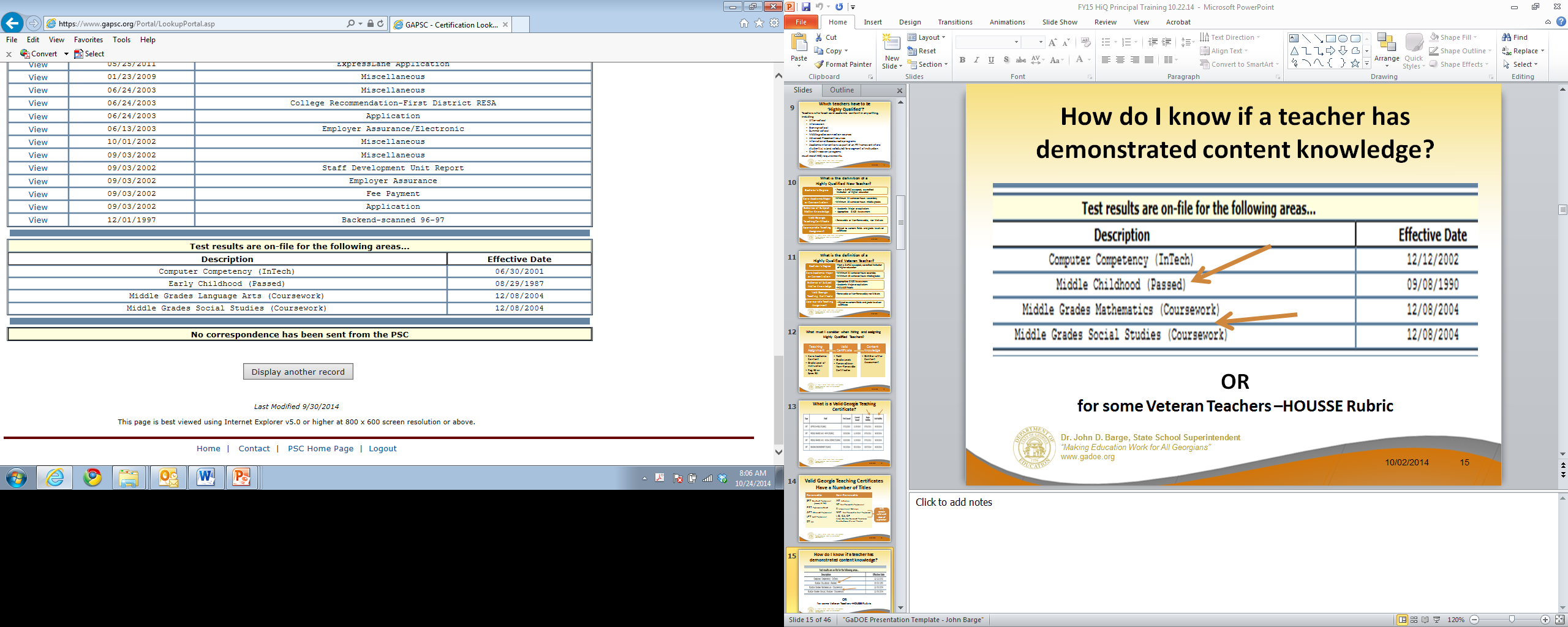 OR
for some Veteran Teachers –HOUSSE Rubric
10/28/15
21
[Speaker Notes: How do you know if a teacher has demonstrated content knowledge? This information is available to school districts through the Georgia Professional Standards Commission’s HiQ2 Portal. By looking carefully at a teacher’s certificate, a leader can determine in what areas a teacher has demonstrated content knowledge.]
Teaching Assignment Must Align with Certificate
10/28/15
22
[Speaker Notes: A teacher’s teaching assignment must align with the teaching certificate fields held by the teacher. For example, if you are hiring or assigning a teacher to teach English Language Arts at the 9th grade level, then the teacher should hold a teaching certificate in English Language Arts 6-12.]
Special Education Teaching Assignment Must Align with Certificate
Instructional Level at Grade Level
Instructional Level Below Grade Level
Consultative Teacher (Inclusion Model)
Teacher of Record for Core Content
Teacher of Record for Core Content
General Curriculum Consultative P-12
Adapted Curriculum Consultative P-12
Core Content Concentration
 P-5, 4-8, 6-12
10/28/15
23
[Speaker Notes: Similarly, special education teaching assignments must align with the special education teacher’s teaching certificate field(s).

Teachers who hold special education certification who serve as the teacher of record in one or more core academic content areas must meet the same requirements as all teachers of core academic content areas, holding appropriate certification and instructional level(s) as indicated by the student’s IEP. Special Education teachers of record must hold certification in Special Education General Curriculum and/or Special Education Adapted Curriculum and one or more of the core academic subject areas in which they are responsible for instructing students. 

Teachers (including special education teachers whose students are not assessed with the GAA) who teach a core academic subject for high school credit must hold the appropriate 6-12 certificate for that subject field to be considered highly qualified.

In order to make appropriate assignments, the principal must know the answers to the following questions:
What is the instructional level of the students? Is their level at grade level or below grade level?
Will the teacher be in a co-teaching or inclusion classroom? Or, will the special education teacher be the “teacher of record” teaching core academic content? What is the level needed for core content instruction? 
Does the teacher need a general curriculum or an adapted curriculum certificate?

Once you have these answers, ask yourself - does the teaching assignment match the teaching certificate?]
Where can I get help?
10/28/15
24
[Speaker Notes: If you need additional help in assigning teachers to specific classes, the Certification/Curriculum Alignment Project (also known as CAPS) identifies the certification (in-field) required for teachers to teach a state approved course. Please Note: Highly qualified requirements may include criteria beyond in-field (certification) requirements. To access this resource, go to www.gapsc.com and click on CAPS under popular links.]
Certification/Curriculum Assignment Policies System (CAPS)
10/28/15
25
[Speaker Notes: Once you have accessed the CAPS page on the GaPSC website, you will have several search options.  You may search by subject area, grade levels, course numbers, certification fields, keywords or a combination of one or more of these. Always click on the “clear” button before beginning a new search.]
CAPS Search Results
10/28/15
26
[Speaker Notes: Once you click on search, a new page will show you course numbers and titles and the certificate required to teach this course. See your local Title II, Part A coordinator or HR Director for more information about navigating this site.]
Teaching Assignments & HiQSpecial Cases
10/28/15
27
[Speaker Notes: Now, let’s look at some special cases….]
Teaching Assignments and HiQ
All teachers, including
Regular education
Special education
ESOL
EIP
REP
Gifted
Technical/vocational
Health/PE
    who are teacher of record for any core academic subject must be “highly qualified”
28
10/28/15
[Speaker Notes: Any teacher who is considered the teacher of record for any core academic subject must be highly qualified. This includes regular education teachers, special education teachers, ESOL, EIP, REP, Gifted, Technical, Vocational, Health and PE teachers. To clarify, a PE teacher, for example, might be assigned to teach one segment of a math class while teaching Health and PE for the remainder of the day. While Health and PE are not considered core academic subjects, math is, so the teacher would be required to be highly qualified in math.]
Teaching Assignments and HiQ
Teachers who teach core academic content in any setting, including
After-school
Intersession
Evening-school
Summer school
Middle grades connection courses
Advanced Placement courses
International Baccalaureate programs
Academic interventions as part of an RTI framework where student(s) is (are) scheduled for a segment of instruction 
Credit-recovery programs
      must meet HiQ requirements.
29
10/28/15
[Speaker Notes: All teachers who teach core academic subjects for credit must be “highly qualified” to teach the subject. This includes classes taught in settings, including, but not limited to, remedial, extended day, evening-school, credit recovery programs, connection, Advanced Placement, International Baccalaureate, after-school, intersession or summer school classes.  Again, regardless of setting, all teachers, including special education, ESOL, technical, vocational, health and PE teachers who are the teacher of record for any of the core academic subjects  must be “highly qualified” to teach the assigned core academic subject.]
Teaching Assignments and HiQ
Teachers in Pre-K Programs, including preschool special education programs are not required to meet Title II, Part A HiQ requirements.
Teachers in Hospital/Homebound Programs
Not required to meet HiQ requirements if students are not absent from school 20 or more consecutive school days
If student absent from school 20 or more consecutive school days, a “highly qualified” teacher must be identified for core academic subjects as teacher of record and must supervise content instruction through a collaborative model.
30
10/28/15
[Speaker Notes: Teachers in Pre-K programs, including special education preschool classes, are not required to be highly qualified.
Teachers in hospital homebound programs are not required to be highly qualified, as long as the student is not absent for 20 or more consecutive days. However, if a student is absent for 20 or more consecutive days, a local education agency should either 
assign a highly qualified teacher(s) to provide services for each core academic subject OR 
identify a highly qualified teacher for each core academic subject who is able to collaborate with a hospital homebound teacher using the Georgia Title II, Part A approved consultative model. Please consult the Title II, Part A website for guidance regarding consultation documentation.]
Teaching Assignments and HiQ
Teachers in alternative schools and G-NETS programs
Teacher of Record for content
Must meet HiQ requirements for content area and grade level(s)
OR
Participate in meaningful consultation with the highly qualified home school teacher – Consultative Model
Minimum of two consultations per month
Consultations documented on Alternative Education/G-NETS Conference Record form (Title II, Part A Website)
Facilitator of technology-based programs
31
10/28/15
[Speaker Notes: Many districts have an alternative school or GNETS program. In these cases, there are two areas of consideration:
First, the teacher or teachers in the alternative school or GNETS program  may meet the highly qualified requirements for content area and grade level by holding the appropriate certificate.However, a teacher at the alternative school may consult with a teacher who is highly qualified for the same teaching assignment and is employed by the district. If a consultative model with the participation of a “highly qualified” teacher or teachers is used, the teachers who are on-site in the alternative setting can defer the standard of being “highly qualified” to the district-designated highly qualified teacher IF they document a minimum of two conferences per month. The purpose of the conferences is to ensure students in alternative settings are provided the same content and quality of content expertise as students in regular education settings.  Consultative conferences must address core academic content area(s) of instruction in the alternative setting and should ensure that students are receiving the same content quality as students in the regular education setting. Teachers of alternative program students using the consultative model for “highly qualified” must document consultation conference(s) using the consultation form located on the Title II, Part A portion of the Georgia Department of Education website. 

The second consideration is teachers who facilitate the use of technology-based programs. Teachers in alternative school programs who facilitate the use of technology-based programs, computer-assisted programs that provide self-pacing, and pre/post-testing or courses delivered through distance learning technologies, are not required to meet "highly qualified" teacher requirements IF they are not responsible for delivering core academic content instruction.  However, in the absence of a highly qualified teacher, each computer-based program and/or distance learning course must have scientifically-based research to indicate that it is successful with students in an alternative educational program. In addition, the program(s) should provide quality and rigor comparable to that of a highly qualified teacher. Ultimately, the quality and rigor of the computer-based programs and distance learning courses for all core academic content areas and their alignment with state curriculum are the responsibility of the local education agency and teachers. In addition, districts should be prepared to make content expertise available as needed to support student learning.]
Teaching Assignments and HiQ
Long-term (20 or more consecutive days) substitute teachers are not “HiQ” unless they are certified in Georgia in the field in which they are teaching OR hold a Certificate of Eligibility in the field in which they are assigned as a substitute to be considered “highly qualified.”
32
10/28/15
[Speaker Notes: In Georgia, in order to be highly qualified, long-term substitutes must meet the same “highly qualified” requirements as all core academic teachers OR must hold a Certificate of Eligibility in the field in which they are assigned as a substitute. This includes substitutes serving when no teacher is under contract or serving when a contracted teacher is on extended leave for any reason.]
Am I Highly Qualified?
Consider the following scenarios
Certification 
Teaching Assignment

Is the teacher highly qualified for the teaching assignment?
Why or Why not?
33
10/28/15
[Speaker Notes: Now it’s time for some practice.  Please consider the scenarios on the following slides. 
First, look at the certification of the teacher. 
Next, look at the teaching assignment.
Finally, try to determine if the teacher is highly qualified for the teaching assignment. Why or why not?]
Am I Highly Qualified?
Elementary School
Certification:  SRT-4
Special Education General Curriculum 

Teaching Assignment 
Inclusion in Fourth Grade Math, 2 periods
Inclusion in First Grade Reading, 2 periods
 Resource Reading, 1 period – students also receiving reading in the regular classroom
34
10/28/15
[Speaker Notes: Remember, look at the certification of the teacher. The SRT certificate that this teacher holds is the equivalent of the old T or clear renewable certificate.
Next, look at the teaching assignment.
Is the teacher highly qualified for the teaching assignment? Why or why not?


Answer –HiQ not applicable for inclusion/co-teaching. 
Not HiQ to teach Resource Reading as the teacher of record.]
Am I Highly Qualified?
Elementary School
Certification: INT4 
General Curriculum P-12, Consultative 
Sped Language Arts, 4-8 
Sped Social Science, 4-8 
Reading Endorsement 4-8 

Teaching Assignment 
Fifth Grade Sped Language Arts – three periods 
Fifth Grade Sped Reading – two periods
35
10/28/15
[Speaker Notes: This teacher would be highly qualified to teach fifth grade language arts, but would not be highly qualified to teach reading because the teacher has a middle grades 4-8 certificate. In order to teach reading, this teacher would need to take the Middle Grades GACE in reading or add the reading endorsement. 


Answer – HiQ for both teaching assignments]
Am I Highly Qualified?
Middle School

Certification: SRT-5
General Curriculum P-12, Consultative 
Early Childhood (P-5) 
Middle Grades (4-8) 
Middle Grades Science (4-8) 
Middle Grades Math (4-8) 

Teaching Assignment 
Sped Science 4-8 all day in a co-teaching classroom
36
10/28/15
[Speaker Notes: Next scenario

Remember, look at the certification of the teacher.
Next, look at the teaching assignment.
Is the teacher highly qualified for the teaching assignment? Why or why not?


Answer - HiQ is not applicable in an inclusion and co-teaching situation where the special education teacher is not the teacher of record.]
Am I Highly Qualified?
Middle School


Certification: SRT-4 
Special Education General Curriculum, P-12 
Special Education Language Arts, P-5, 4-8 
Special Education Math, P-5, 4-8 
Special Education Science, P-5, 4-8 
Special Education Social Science, P-5, 4-8 

Teaching Assignment 
Sixth Grade Connections Math
37
10/28/15
[Speaker Notes: Answer – The teacher is NOT HiQ to teach sixth grade connections math. The teacher would be HiQ to teach Sped Math P-8.]
Am I Highly Qualified?
High School

 Certification: SRT-5 
Math 6-12 
General Curriculum P-12 Consultative 
Sped Math 6-12 

Teaching Assignment 
Sped Math 6-12
38
10/28/15
[Speaker Notes: Next scenario

Remember, look at the certification of the teacher.
Next, look at the teaching assignment.
Is the teacher highly qualified for the teaching assignment? Why or why not?


Answer - The teacher is HiQ for the Sped Math 6-12 assignment and would also be]
Am I Highly Qualified?
High School

 Certification: T-5 
General Curriculum P-12 Consultative 
Sped Social Sciences P-5, 4-8, 6-12 

•Teaching Assignment 
Sped Economics 6-12
39
10/28/15
[Speaker Notes: Answer - The teacher would be HiQ to teach Sped Economics 6-12 as the teacher of record. 
01/]
Role of the Special Education Leader in the LEA Title II, Part A Program
Know the certification and  highly qualified status of the LEA’s special education teachers
	Be aware of the core academic teachers in your school who do not hold clear renewable certificates
 Non-Renewable Professional – (NT,  X, IN1T, IN2T, IN3T)
 Non-Renewable Non-Professional – (NNT, IT, CA, O, CP or IN4T)
40
10/28/15
[Speaker Notes: In your role as a principal or leader in your LEA, it is important that you know and understand the certification and highly qualified status of all of the teachers in your school. In addition, you must know which teachers in your school do not hold clear renewable certificates. While these teachers may have already passed the State approved content assessment (the GACE), there may be other requirements that the teachers need to complete in order to convert their certificates to a clear renewable certificate. These teachers may hold a NT  (a non renewable certificate), an X certificate, an IN1T, the IN2T,  or the IN3T. Contact your local education agency’s HR Director for additional information about these certificates. 

Other teachers in your school may hold non-renewable, non-professional certificates (called NNT, IT, CA, O, CP or IN4T). Become familiar with these and know which teachers you have on staff who may need to complete additional requirements.]
Role of the Special Education Leader in the LEA Title II, Part A Program
5. Develop remediation plans
For teachers who are not highly qualified for one or more of his/her teaching assignments
For paraprofessionals who are not highly qualified
For core content teachers who do not hold a clear renewable certificate (not applicable for teachers holding IN1T, IN2T, or IN3T)
10/28/15
41
[Speaker Notes: Local education agencies are required to develop remediation plans for core academic teachers who are not highly qualified for one or more teaching assignments,  paraprofessionals who are not highly qualified, and core academic teachers who do not hold clear renewable certificates. Remediation plans are not required  for core academic teachers holding Induction 1, 2, or 3 certificates.]
Remediation Plans
Developed at the time of hire or reassignment for each non-HiQ teacher, non-HiQ paraprofessional, and  core academic teacher who holds a CA, O, CP, NNT, IT, or IN4T certificate
In collaboration with the teacher/paraprofessional
Outlines requirements for teacher/paraprofessional to meet HiQ requirements (or attain clear renewable)
Includes a timeline for completion of each component of the plan
Includes a target date for meeting requirements to attain HiQ status (or attain clear renewable)
Signed by the teacher/paraprofessional and principal
10/28/15
42
[Speaker Notes: It is very important to note that remediation plans must be developed at the time of hire or reassignment.  Remember-  remediation plans are required for each non-HiQ teacher, non-HiQ paraprofessional, and core academic teacher who holds a CA, O, CP, NNT, IT, or IN4T certificate

The remediation plan should
be developed in collaboration with the teacher or paraprofessional. Teachers should not be asked to write their own plans. Neither should the LEA develop a remediation plan and then have the teacher or paraprofessional sign for it. This should be a collaborative effort between all parties concerned.
clearly outline the requirements needed for the teacher or paraprofessional to become highly qualified or to attain a clear renewable certificate.
include a timeline for completion of each component of the plan. For example, if a teacher needs to take the Exceptional Child’s course and take the GACE, you might expect the teacher to complete the coursework by the end of the first semester and expect the teacher to take the GACE every time it is offered beginning in October until the teacher successfully passes the required GACE. 
include a target date for meeting all the requirements outlined in the remediation plan; and
be signed by all parties involved.

Remediation plans can now be created and monitored in the platform.]
Role of the Special Education Leader in the LEA Title II, Part A Program
Be aware of parent notification requirements. Parents must be notified
Annually of their right to request professional qualifications of their child’s teacher and paraprofessional (Parents’ “Right to Know”)
Whenever their child is taught for 20 or more consecutive days by a teacher (including one or more substitutes) who is not highly qualified (letters must be mailed)
10/28/15
43
[Speaker Notes: By law, LEAs are required to notify parents that they may request information regarding their student’s teacher or paraprofessional’s professional qualifications, including the following:
Whether the teacher or paraprofessional has met the Georgia Professional Standards Commission requirements for certification for the grade level and subject areas in which the teacher provides instruction;
Whether the teacher is teaching under an emergency or other provisional status through which Georgia qualifications or certification criteria have been waived;
The college major and any graduate certification or degree held by the teacher; and
Whether the student is provided services by paraprofessionals, and if so, their qualifications.
 
LEAs must:
Notify parents in multiple ways in order to ensure that all parents have the opportunity to receive the information. This may include, but is not limited to a LEA or school handbook, a letter mailed home, inclusion in a newsletter, posting on a website, and/ or a school-wide email.
Ensure the notification or document that contains the notification includes the principal’s contact information, the school or LEA name, the date, month and year of notification.
Maintain records that document the dissemination of the right to know in multiple forms to the parents of all students.

LEAs are also required to notify parents if a teacher who is not “highly qualified” is teaching their child a core academic content course.  Parental notification is required if a teacher (including a substitute teacher) who is not “highly qualified” teaches students for four or more consecutive weeks. Parental notification is not required for teachers who are not teacher of record for core academic subjects. Parent notification is not required for paraprofessionals who are not “highly qualified.”  Effective 2006 – 2007, the parent notification requirement applies to teachers who teach core academic content subjects in Title I and Non-Title I schools and programs.
 
Letters, at a minimum, must include the following:
The date of the communication (Month, Date, Year).
The name and contact information of the school.
The name, position, and contact information  for someone the parent can contact with questions.
The name of the teacher or substitute who is not highly qualified.
The name of the course/ core academic subject in which the teacher or substitute is not highly qualified.
 
LEAs must:
Notify parents via standard mail.
Maintain records documenting letters were mailed. Note: Evidence that letters were mailed to parents may include, but is not limited to, a copy of address labels, class roster/list with notation of date mailed, one or more returned letters, postage meter receipt, etc.]
Resources
HR Department or Title II, Part A Coordinator at  LEA 
Title II, Part A Education Specialist
Georgia Professional Standards  Commission website for certification questions (www.gapsc.com)
Title II, Part A Webpage (www.gadoe.com)
“Offices and Divisions” > “School Improvement” >  “ Teacher and Leader Effectiveness”  
Certification/Curriculum Assignment Policies System (CAPS) http://www.gapsc.com/caps/caps.asp
10/28/15
44
[Speaker Notes: There are several resources available to all LEAs. Your most valuable resource is the Title II, Part A Coordinator in your district.]
Title II, Part A Staff
10/28/15
45
[Speaker Notes: Talking Points:]
10/28/15
46
Ensuring Equitable Access to Instruction byHighly Qualified TeachersHiQ Training for Special Education Leaders
Georgia Department of Education 
Teacher and Leader Effectiveness Division
Title II, Part A

2015 Fall G-CASE Conference
October 28, 2015
01/2015
47
Avis Kingaking@doe.k12.ga.us
Deputy Superintendent
Office of School Improvement

Cindy Saxoncsaxton@doe.k12.ga.us
Associate Superintendent
Teacher and Leader Effectiveness Division

Julie Noland
jnoland@doe.k12.ga.us
Program Manager 
Teacher and Leader Effectiveness Division
10/28/15
48